山竹果萃取物對骨骼的功效
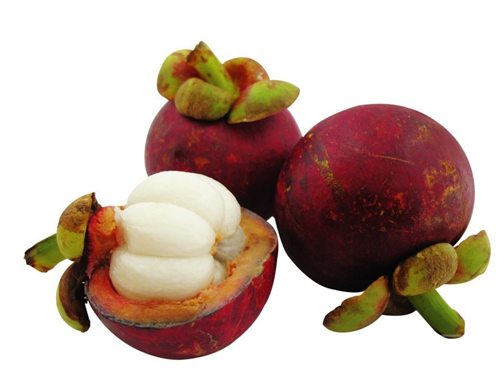 班級:四食四甲
學號:1021302013
姓名:林浩民
報告日期:105.11.23
1
大綱
一.前言
二.簡介山竹果
           1.分佈
           2.存在的營養素
           3.結構
           4.萃取方式
  三.應用方向
四.生理功能
五.結論
六.參考文獻
2
前言
幾個世紀以來山竹果在東南亞一直被視為是一種保健強身的珍品,而現代科學也逐漸證實了山竹果對健康的醫療價值,30年來,科學界屢次驗證山竹果出對抗疾病和保持健康的效力,尤其是在抗癌,更有明顯的見證,山竹果具有抗氧化性,有很完整的自由基清除功能,可防止人體細胞老化,平衡人體免疫能力,並可以消炎.鎮痛.抗癌和預防多種疾病,是最新的一種以水果萃取物形式的保健食品,他是純天然的營養補充品。
3
分佈
山竹果是盛產於南洋熱帶地區的水果,其中又以泰國最多,由於味道非常美味所以有果后及上帝的食物之稱
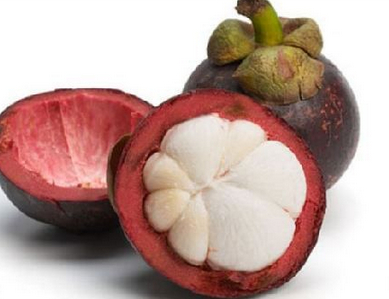 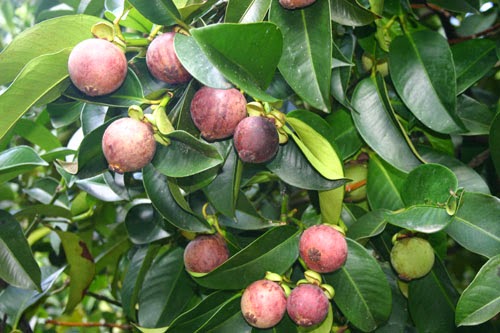 圖源google圖片
4
存在營養素
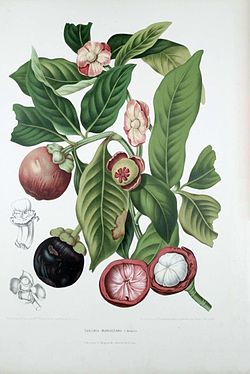 氧雜蔥酮
    存在於果皮中
桑橙素糖苷
    存在於果實中
圖源google圖片
5
結構
中文名:氧雜蔥酮
英文名:xanthone
分子式:C13H8O2








                                               (維基百科,2013)
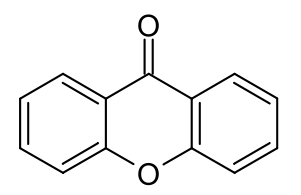 6
結構(續)
中文名:桑橙素糖苷
英文名:Maclurin glycoside






 
                                    
(山竹果抽出物於骨骼保健之功效,2013)
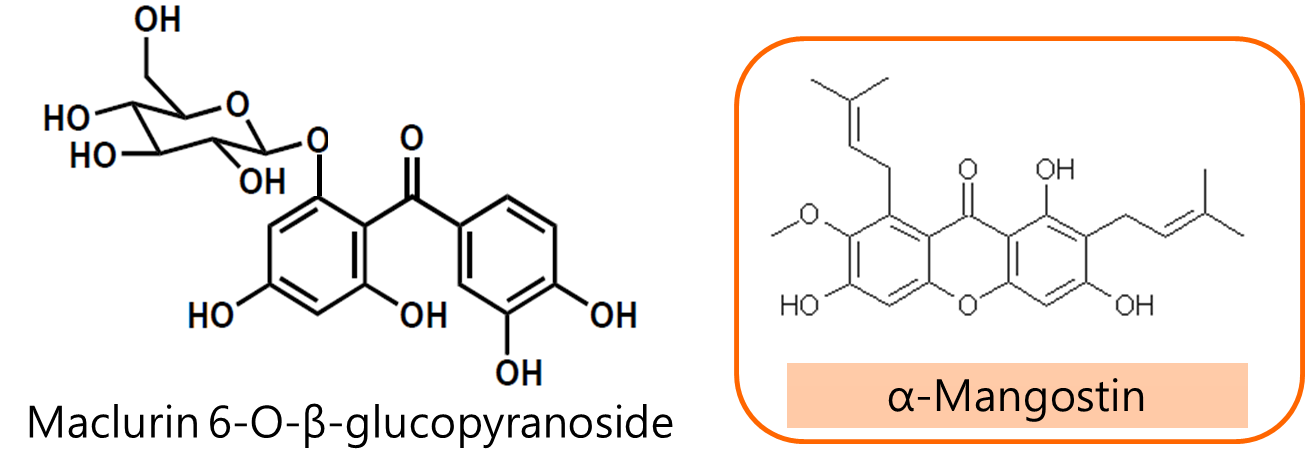 7
萃取方式
高效液相層析技術 (HPLC) 分析
方式:
使用 80% 丙酮、20% 水的混合液，從乾燥磨碎的整顆山竹果果皮中萃取氧雜蔥酮若樣品中包含固體，及水溶液樣品中所含固體物大於百分之一，則應將水相與固相分離，步驟分別保存，供日後檢測之用。若有需要，應將廢棄物中固體顆粒磨碎減小顆粒之體積，以相當於 20 倍固體樣品重的溶劑進行萃取。萃取完成後，萃取液需以孔徑為 0.6 至 0.8 μm 之玻璃纖維濾紙過濾。跟分析方法使用相同的溶液與紫外光偵測器，初步 HPLC 分析法淨化找出了總共六種氧雜蔥酮。每種化合物都有個別的紫外線吸收光譜，很容易就能找出山竹果果實中的氧雜蔥酮。
8
應用方向
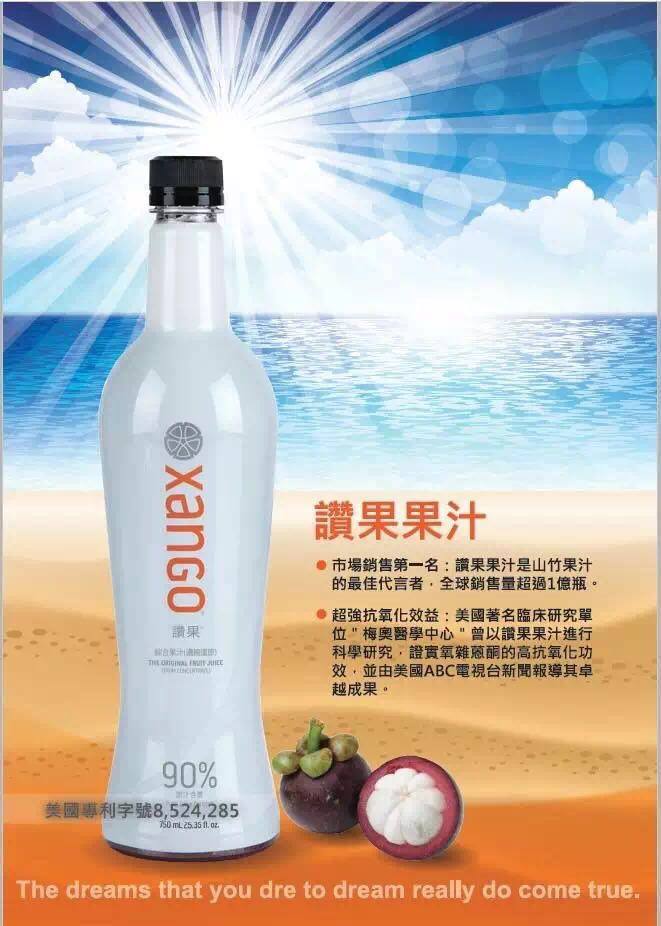 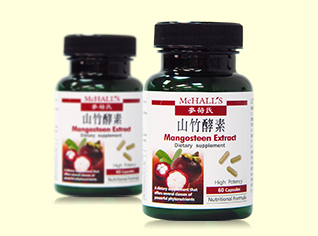 9
生理功能
1.抗氧化功效
2.骨骼保健功效
3.抗糖化功效
4.抗癌功效
10
骨骼強度的密度及質量
(山竹果抽出物於骨骼保健之功效,2013)
11
骨骼被糖化作用破壞原理
(山竹果抽出物於骨骼保健之功效,2013)
12
骨骼保健功效
(山竹果抽出物於骨骼保健之功效,2013)
13
骨骼保健功效(續)
(山竹果抽出物於骨骼保健之功效,2013)
14
老化的真兇-糖化
(山竹果抽出物於骨骼保健之功效,2013)
15
糖化作用
造成糖化作用的原因:
    1.碳水化合物攝取過量
    2.高GI飲食
    3.精緻甜食
    4.膳食纖維攝取不足
    5.高脂飲食
16
(山竹果抽出物於骨骼保健之功效,2013)
何謂AGEs?
「AGEs」全名為Advanced Glycation End-products，又稱「糖化終產物」，若飲食中攝取過多的AGE（食用高AGEs含量的食物，包括油炸、燒烤食物及醃漬物），或是當身體血液處於高糖分狀態下，過量的糖類會和蛋白質結合成為「糖化終產物」，一般人身體雖然可以正常代謝清除，但若在沒有注意的情況下，體內AGE濃度長期偏高超過身體可代謝的能力時，就會造成身體器官功能損壞、加速身體的老化。
17
糖化作用是無法避免的
(山竹果抽出物於骨骼保健之功效,2013)
18
ageS影響生理活性的途徑有二種
(山竹果抽出物於骨骼保健之功效,2013)
19
山竹果抽出物(Ws)-抗糖化新利器
(山竹果抽出物於骨骼保健之功效,2013)
20
山竹果抽出物(Ws)-抗癌新利器
圖為google圖片
21
結論
1.山竹果對健康的醫療價值,30年來,科學界屢次驗證山竹果出對抗疾病和保持健康的效力,尤其是在抗癌更有明顯的見證。
2.山竹果的萃取物對抗糖化及骨骼有明顯的功效。
22
參考文獻
1.食品資訊 第275期 2016年10月/11月第48~52頁
2.山竹果抽出物於骨骼保健之功效http://www.bio2u.us.com/trends-info.php?id=386
3.維基百科 氧雜蔥酮https://zh.wikipedia.org/wiki/%E6%B0%A7%E6%9D%82%E8%92%BD%E9%85%AE
23